Организация и 
совершенствование 
контрольно-оценочной
 деятельности учителя 
как средство 
повышения качества
эффективности урока
Компетентность
Компетентность - это способность
 учителя действовать
 в ситуации неопределенности. 
Чем выше неопределенность, 
тем значительнее эта способность.
Профессиональная  компетентность
Блок  знаний
Педагогическая  техника
Педагогическая система
Критерии  педагогических технологий
Уровни развития технологической 
компетентности
Сравним!
Компетентностный      подход
Компетентностная модель современного учителя
Ценности
Педагогические методы, способы и технологии
Технология «критического мышления»
Проект
 «обучения чтению и письму»
Стадия осмысления
Стадия рефлексии
Как   развить технологическую компетентность учителя?
Необходимые компетенции
Методы продуктивного обучения
Когнитивные методы
Креативные методы
Оргдеятельностный метод
Цель современного учителя: 
    выучить детей,   которые  будут компетентными,  которые могут поставить задачу, самостоятельно принять необходимые меры для  её решения и  добиться  их выполнения.   Всему этому   должны их научить мы с вами , а это возможно лишь тогда, когда 
   мы сами будем компетентны в своей 
   профессиональной деятельности.
Портфолио учителя
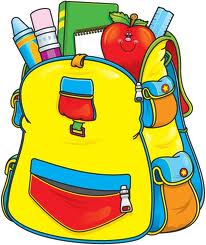